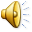 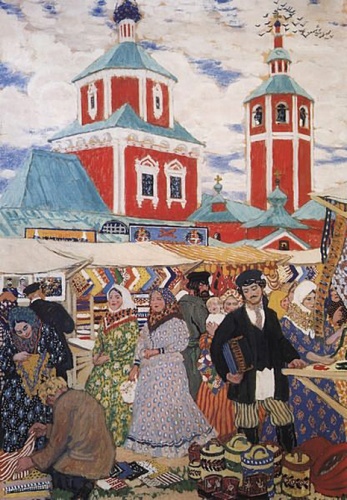 Девицы, красавицы,
Душеньки, подруженьки,
Разыграйтесь, девицы,
Разгуляйтесь, милые!
Ярмарочное 
                        гулянье
Б.Кустодиев
Ярмарка
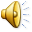 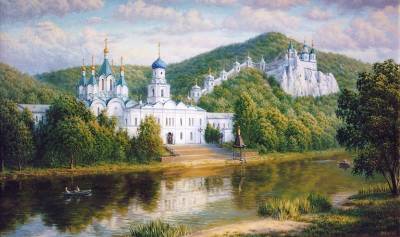 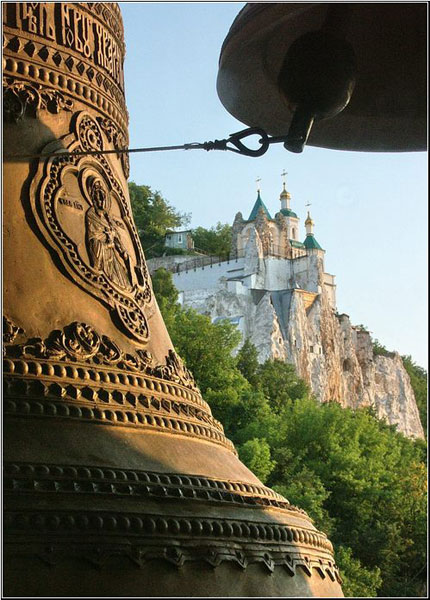 Святогорский монастырь
Мы рождены для вдохновенья,
Для звуков сладких и молитв...
Приют сияньем муз одетый…
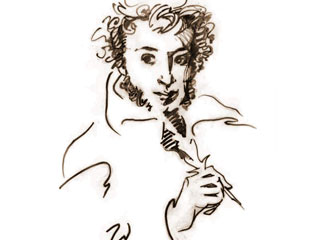 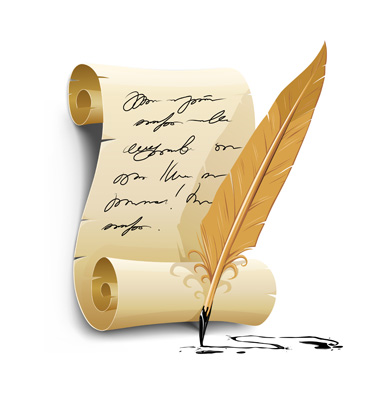 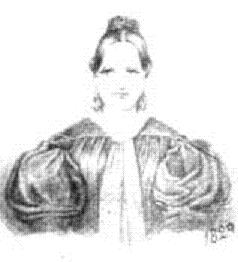 П.А.Осипова-Вульф
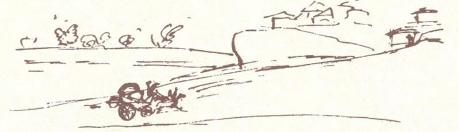 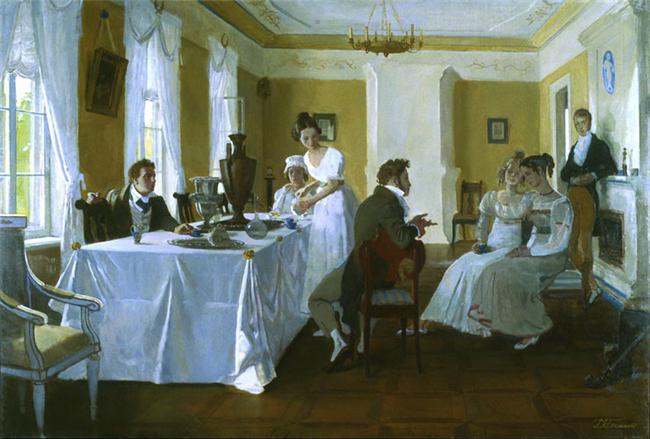 Пушкин в гостях у семейства Осиповых-Вульф в Тригорском
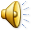 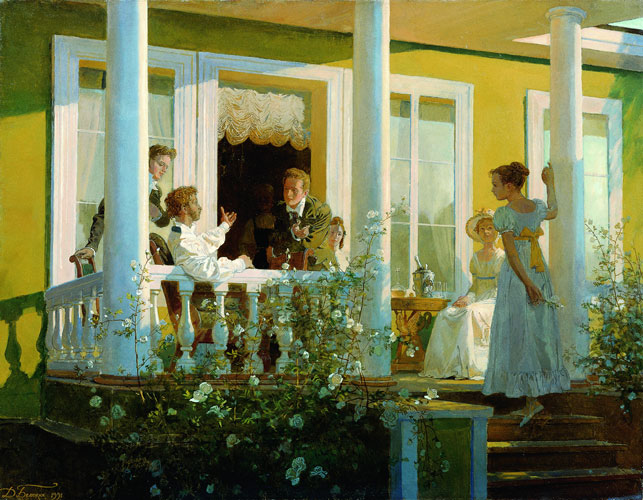 Пушкин в Михайловском
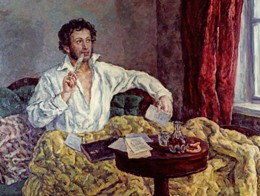 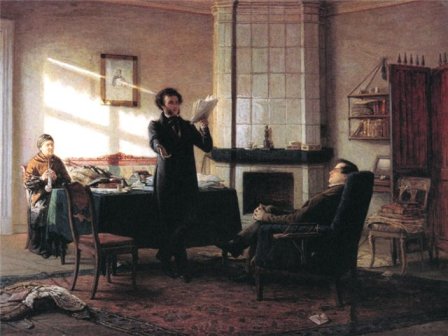 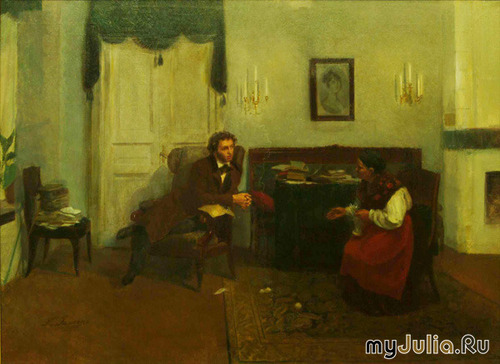 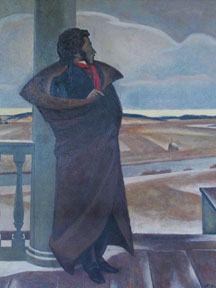 Я вас люблю, хоть я бешусь, Хоть это труд и стыд напрасный, И в этой глупости несчастной У ваших ног я признаюсь! Мне не к лицу и не по летам...
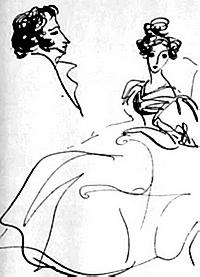 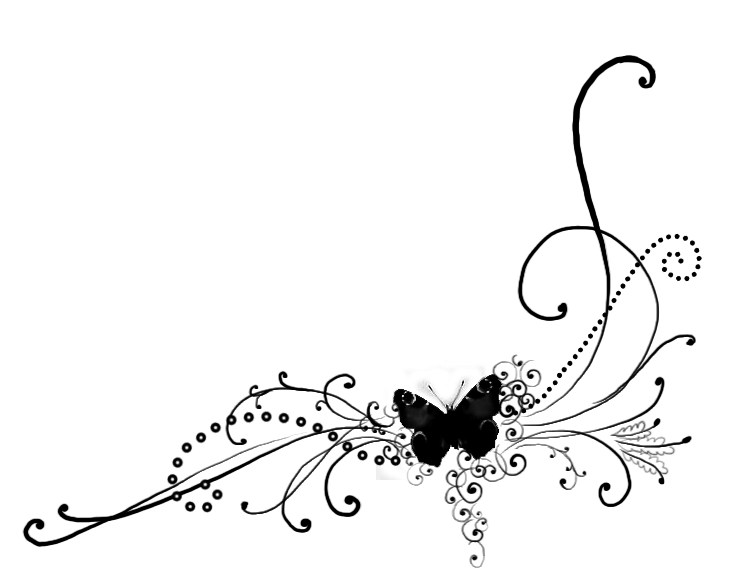 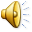 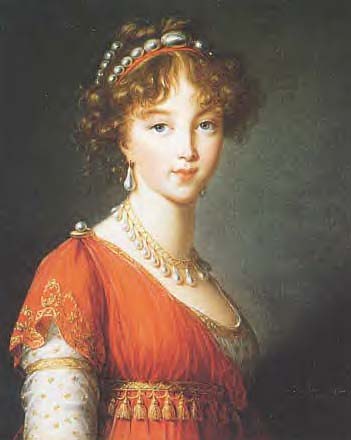 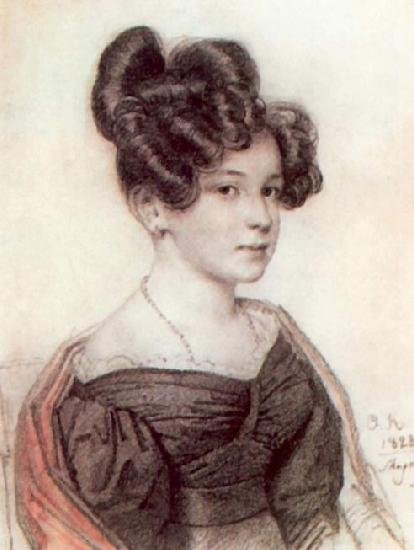 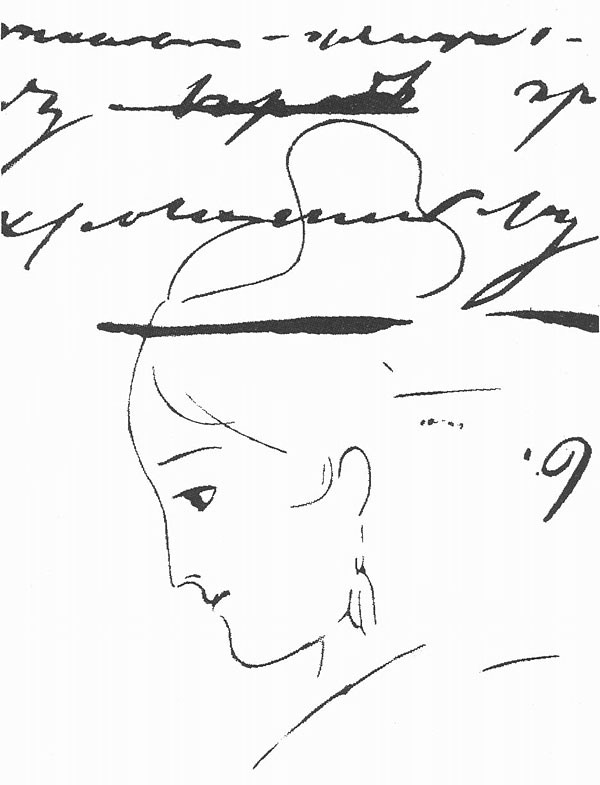 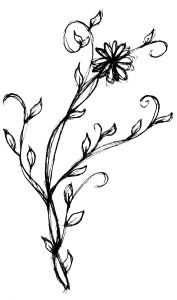 Я помню чудное мгновенье,
Передо мной явилась ты,Как мимолётное виденье,
Как гений чистой красоты.
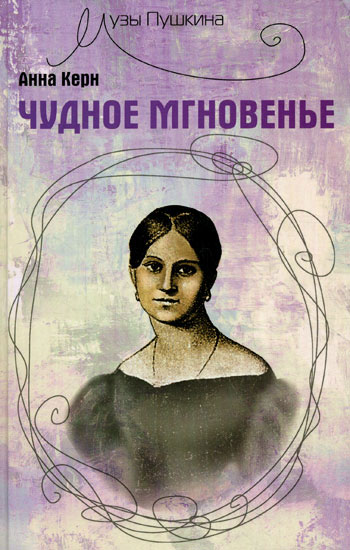 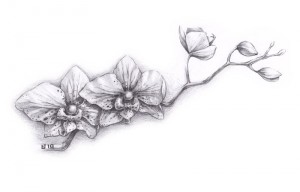 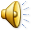 Романс «Я помню чудное мгновенье..»  А.С.Пушкин, М.И.Глинка – посвятили матери и дочери Керн.
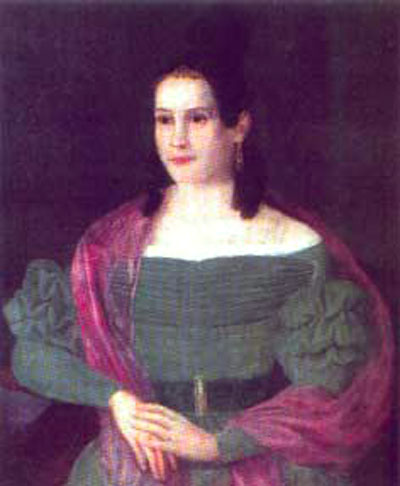 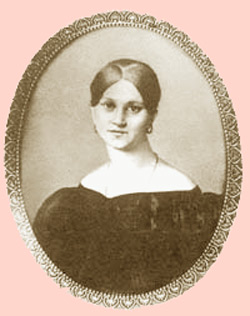 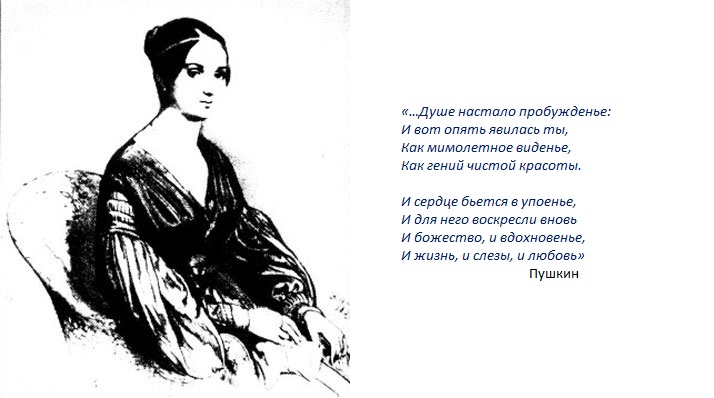 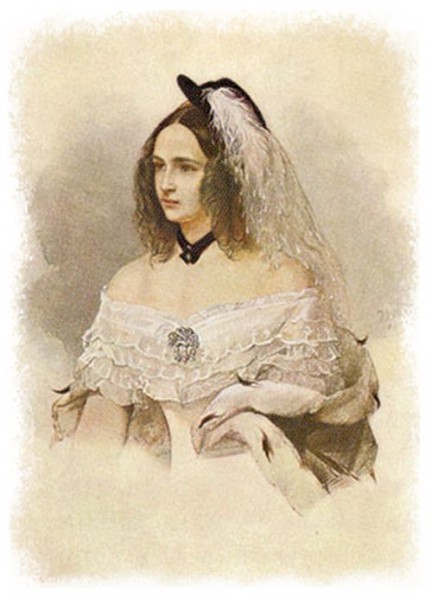 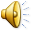 Наталья Николаевна Гончарова
Спасибо за внимание!
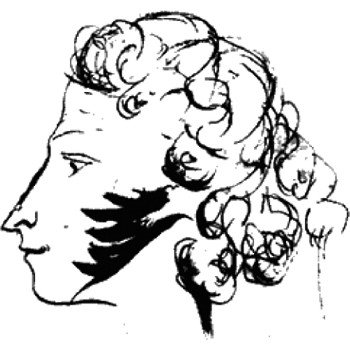